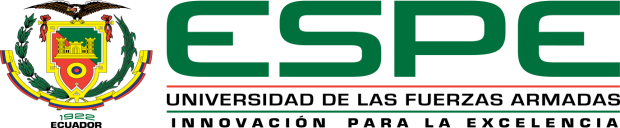 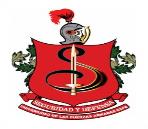 LOS RIESGOS DE ORIGEN ANTRÓPICO QUE PUEDEN AFECTAR A LA ESCUELA FISCAL MIXTA UNE, UBICADO EN LA PARROQUIA SANTA CECILIA, CIUDAD DE NUEVA LOJA, CANTÓN LAGO AGRIO, PROVINCIA DE SUCUMBÍOS.
AUTOR: TAPIA PONCE DARWIN LEODAN
DIRECTOR: CRNL. VÁSQUEZ BRIONES RENÉ PATRICIO 
 
SANGOLQUÍ
2018
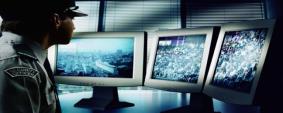 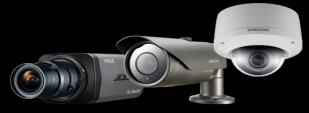 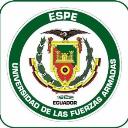 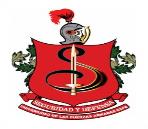 Planteamiento del problema
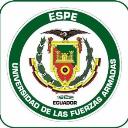 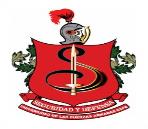 Formulación del problema
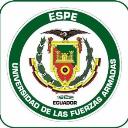 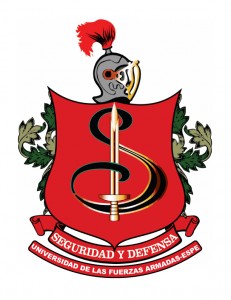 Delimitación
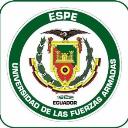 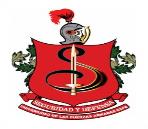 Objetivos
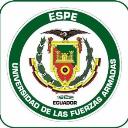 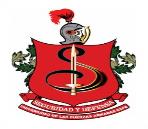 Marco teórico
Seguridad es el conjunto de regulaciones y normas de prevención de accidentes tomadas frente a un determinado evento a fin de garantizar la integridad física y emocional del ser humano, para lo cual es necesario seguir un plan de prevención de eventos.(Flor, 2005)
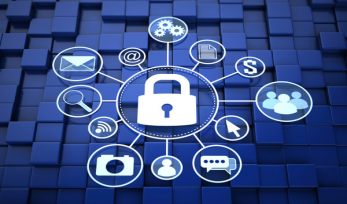 Clasificación de la seguridad
Personal
De la salud
Escolar
Económica
Alimentaria
Ambiental
Física
Social
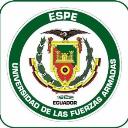 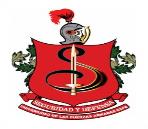 Riesgos
Un riesgo se considera a una determinada probabilidad de ocurrencia de un evento ocasionado por la naturaleza o por acción de hombre intencional o fortuito, y que pone en peligro la integridad de la persona y de los bienes materiales, con severidad y deterioros significativos. (Flor, 2005).
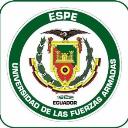 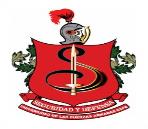 Causas de los riesgos antrópicos
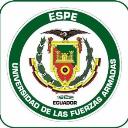 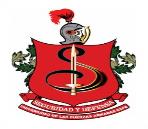 Marco conceptual y legal
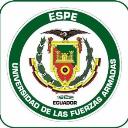 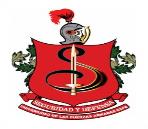 Elaboración de interrogantes
¿Cómo un plan de seguridad física ayudaría a reducir los riesgos de origen antrópico de la comunidad educativa de la Escuela Fiscal Mixta UNE, Ubicado en la Parroquia Santa Cecilia, Ciudad de Nueva Loja, Cantón Lago Agrio, Provincia de Sucumbíos?
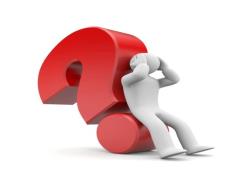 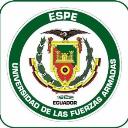 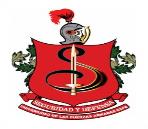 Metodología
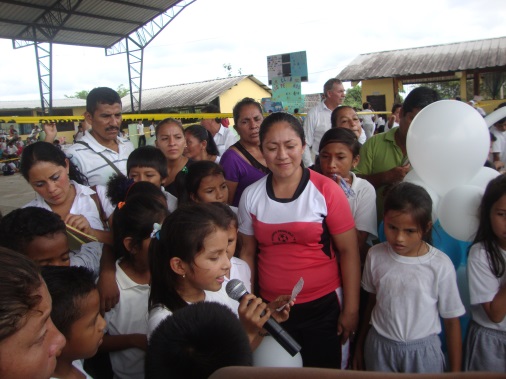 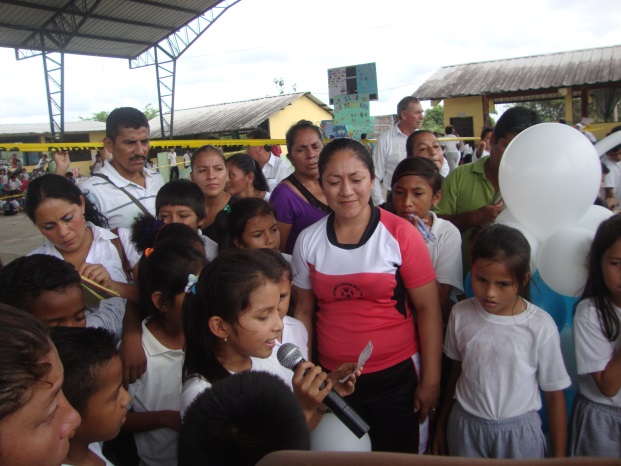 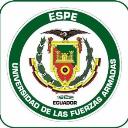 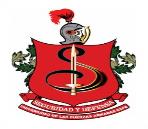 Población y muestra
Se aplica la encuesta a todo el personal docente.
Se aplica la encuesta a los estudiantes que cursan los octavos, novenos y decimo año de educación general básica por tener mayor criterio.
Se realiza 4 preguntas a dos estudiantes elegidos aleatoriamente de cada grado, comprendido entre inicial y séptimo.
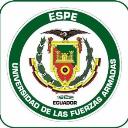 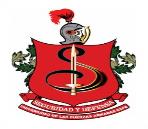 Instrumentos aplicados
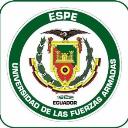 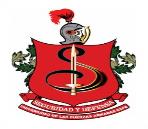 Análisis de los resultados
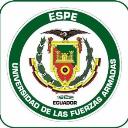 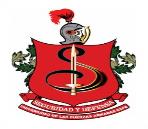 Análisis de los resultados
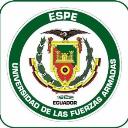 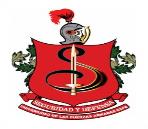 Encuesta dirigida a los estudiantes
¿Seleccione los riesgos antrópicos más recurrentes en la institución y sus alrededores?
¿Ha tenido algún riesgo de: asalto, robo, o riña a la salida de la escuela UNE?
Desde su punto de vista; ¿Considera Ud. que el desarrollo de las actividades académicas en la institución, se lo realizan en un ambiente seguro?
¿Considera usted que su maestro  debe dar charlas sobre cómo prevenir riesgos de origen antrópico?
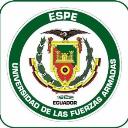 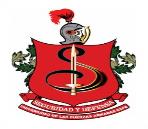 Encuesta dirigida a los estudiantes
¿Considera usted que el recibir capacitación o información sobre cómo actuar frente a estas amenazas como robo, asalto, venta de drogas, extorsión, etc. permitirá mejorar la cultura de seguridad en los estudiantes y profesores de la institución educativa?
¿Considera usted  que a la salida de la institución, el estudiante esta propenso a algún tipo de riesgo?
¿Considera usted que al ser víctima de uno de los riesgos como asalto, secuestro, agresión, extorsión, etc. puede quedar afectado psicológicamente?
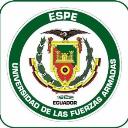 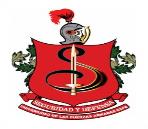 Encuesta dirigida a los docentes
¿Considera usted que las actividades que se desarrolla en la institución, se da en un clima laboral que garantiza la seguridad personal de todos los miembros que la conforman?
¿Conoce usted lo que es un riesgo antrópico y lo concerniente a seguridad personal?
¿Seleccione los riesgos antrópicos más recurrentes en la institución y sus alrededores?
¿Tiene conocimientos sobre procedimientos que permitan prevenir riesgos de origen antrópico a la Escuela UNE?
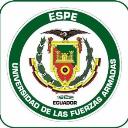 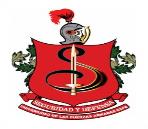 Encuesta dirigida a los docentes
¿Ud. Conoce si la institución cuenta con planes de seguridad para este tipo de riesgos?
¿Hay interés en las autoridades por dar seguridad a los miembros de la Institución?
¿Considera usted que es necesario fomentar la seguridad personal en la Institución actualmente?
¿Ha sido usted afectado por algún problema de origen antrópico ?
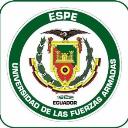 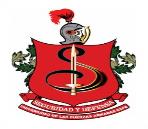 Encuesta dirigida a los docentes
¿Considera usted que un plan de seguridad personal permitirá minimizar los riesgos de origen antrópico y aumentar el nivel de confianza de los miembros de la institución?
¿Sabe usted cómo actuar frente a un problema delincuencial?
¿Los problemas antrópicos han afectado la imagen institucional?
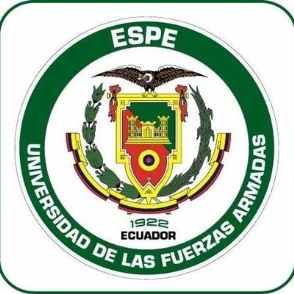 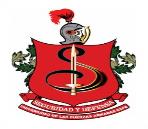 Método para determinar el nivel de afectación de los riesgos antrópicos
Método Mosler
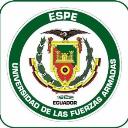 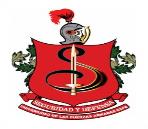 Método Mosler
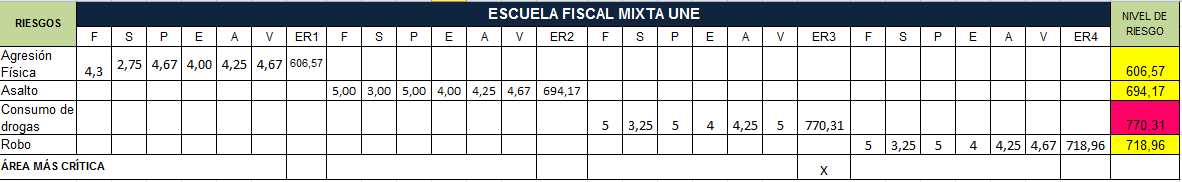 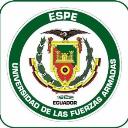 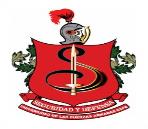 Conclusiones
El plantel educativo UNE, no se encuentra preparada para enfrentar riesgos de origen antrópico, a través de la lista de cotejos se pudo observar que el cerramiento perimetral no se encuentra en buenas condiciones, presenta huecos, la malla se encuentra rota o desoldada de sus bases, debido a que han sido forzadas. 
Mediante la lista de cotejos, se pudo determinar que la institución educativa no cuenta con el servicio de guardianía, ni con elementos electrónicos de control de seguridad.
Mediante el análisis del método Mosler, se pudo determinar que los riesgos de origen antrópico que  afectan a la Escuela Fiscal Mixta UNE en sus inmediaciones  son el consumo de drogas, el robo, asalto y agresión física.
Mediante las encuesta se pudo determinar que los estudiantes como docentes no se encuentran capacitados en temas de prevención de riesgos de origen antrópico, por lo que no saben cómo actuar en caso de materializarse algún peligro.
A través de las encuestas se pudo establecer que el 65% de los docentes tienen interés en brindar una seguridad integral a los estudiantes, lo que facilita la creación de un plan de seguridad 
La Escuela Fiscal Mixta UNE no cuenta con un plan de seguridad que garanticen la protección personal de los estudiantes, docentes y personal administrativo, sobre todo en las inmediaciones del plantel educativo.
El control de acceso a la institución es realizada por la señora conserje, la misma que no se encuentra capacitada en materia de seguridad .
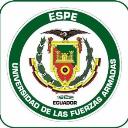 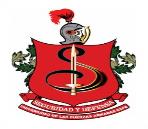 Recomendaciones
Gestionar con los padres de familia para reparar los daños del cerramiento en cuanto al muro y la malla, con el fin de impedir el fácil acceso a la institución.
Coordinar con el ministerio de Obras Públicas para la instalación adecuada de señalización vial especialmente en el ingreso a la institución educativa, con el fin de prevenir accidentes de transito
Instalar un botón de pánico activado al ECU 911, con el fin de recibir ayuda inmediata en caso de ser evidente la materialización de algún riesgo antrópico.
Adquirir una bitácora que permita registrar el ingreso y salida de materiales debidamente abalizados mediante ticket numerados, además del registro de todo visitante, con el fin de tener un control tanto de los bienes como de las personas
Coordinar con la Unidad de Policía Comunitaria del sector, para que realice patrullajes por las inmediaciones de la Escuela UNE, sobre todo al ingreso y salida de estudiantes de la institución educativa, con el fin de disuadir cualquier acto delictivo.
Capacitar a los miembros de la Escuela Fiscal Mixta UNE, en temas de riesgos de origen antrópico, sus causas y efectos, con fin de crear una cultura de seguridad y poder prevenirlos.
Implementar un plan de seguridad personal con el fin de garantizar la protección de los estudiantes, docentes y personal administrativo de la Escuela Fiscal Mixta UNE.
Implementar medios de seguridad física y electrónica que permitan tener el control con el fin de identificar y disuadir a la delincuencia del sector.
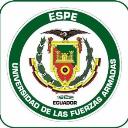 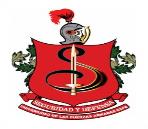 Propuesta
Plan de seguridad personal orientado a mitigar las amenazas producidas por la materialización de los riesgos de origen antrópico, para reforzar la protección del personal de estudiantes, docentes y administrativos de la Escuela Fiscal Mixta UNE.
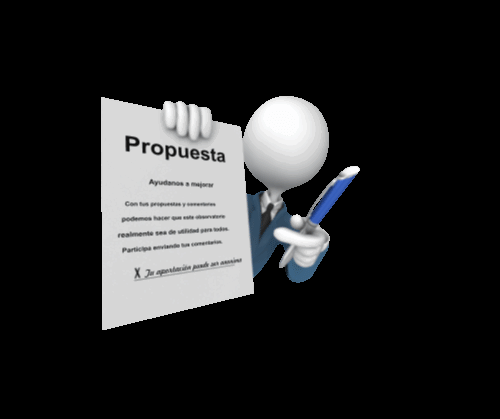 DIRECTORA DE LA ESCUELA UNE
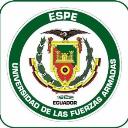 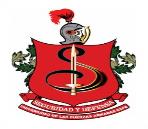 Equipos del comité de seguridad
Jefe de seguridad
Equipo de seguridad N° 1
Equipo de seguridad N° 2
Equipo de seguridad N° 3
1 Docente
2 Padres de familia
3 Estudiantes
1 Docente
2 Padres de familia
3 Estudiantes
1 Docente
2 Padres de familia
3 Estudiantes
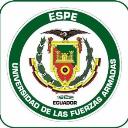 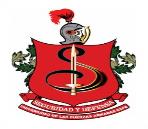 Tarea y responsabilidad del equipo de seguridad N° 1
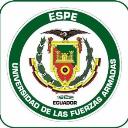 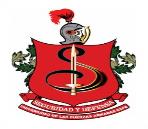 Tarea y responsabilidad del equipo de seguridad N° 2
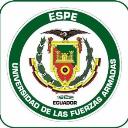 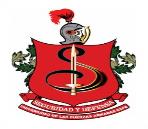 Tarea y responsabilidad del equipo de seguridad N° 3
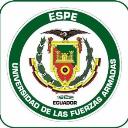 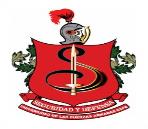 Salida a zonas de segura
Zona 1
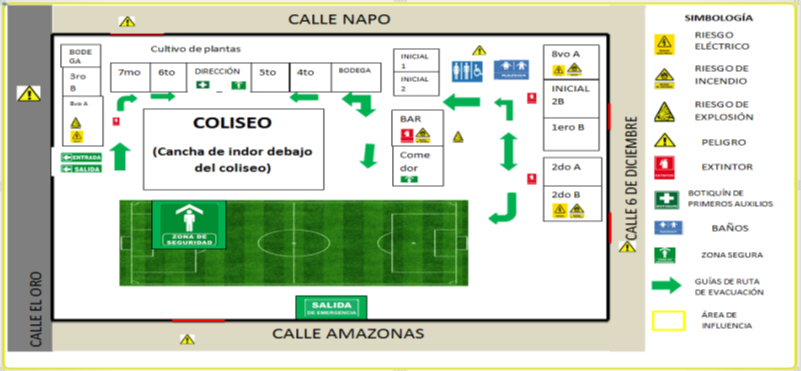 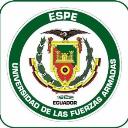 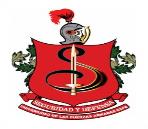 Plan de acción
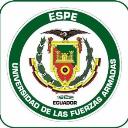 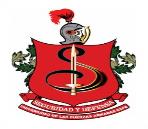 Presupuesto
Gestionar ante los organismos de apoyo  el financiamiento  de la propuesta.
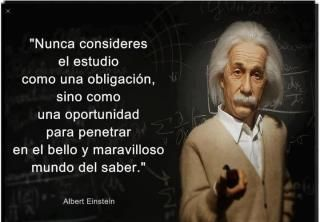 Gracias por su atención